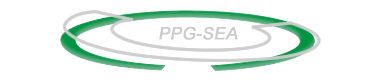 SEA-5918 - Modelagem Matemática em Bioprocessos Ambientais
Responsável : Rogers Ribeiro
ADM1 - Anaerobic Digestion Model N° 1.
ADM1 - Anaerobic Digestion Model N° 1
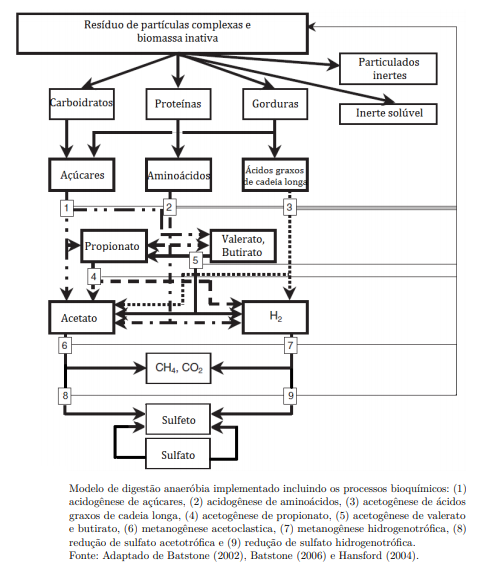 ADM1 - Anaerobic Digestion Model N° 1
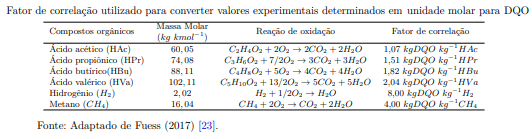 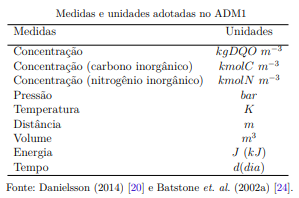 ADM1 - Anaerobic Digestion Model N° 1
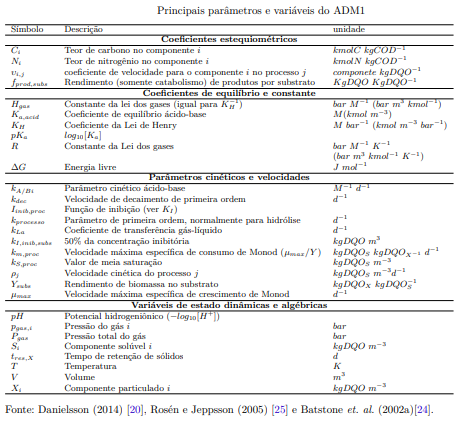 ADM1 - Anaerobic Digestion Model N° 1
Processos Bioquímicos
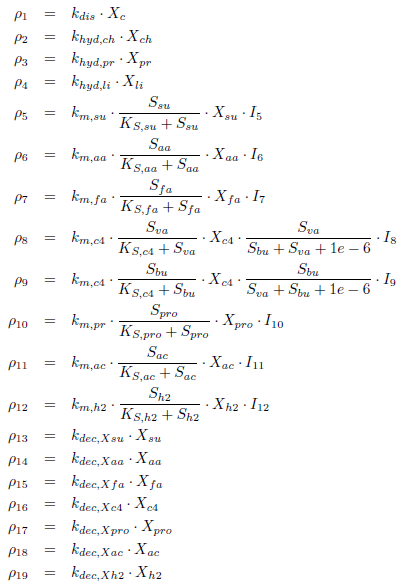 Desintegração e hidrólise
Acidogênese via açúcares
Acidogênese via aminoácidos
Acetogênese via ácidos graxos
Crescimento
Celular (Monod)
Acetogênese via ácido valérico
Acetogênese via ácido butírico
Acetogênese via ácido propiônico
Metanogênese acetoclástica
Metanogênese hidrogenotrófica
Acidogênese de açúcares
Acidogênese de aminoácidos
Acetogênese via ácidos graxos
Decaimento
Celular 
(1ª. ordem)
Acetogênese via ácido valérico /butírico
Acetogênese via ácido propiônico
Metanogênese acetoclástica
Metanogênese hidrogenotrófica
ADM1 - Anaerobic Digestion Model N° 1
Processos FÍSICO-químicos
Equações ácido-base implementadas como um conjunto de equações diferenciais:
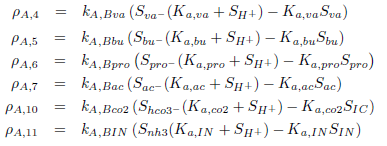 Transferência gás-líquido
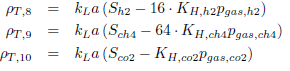 ADM1 - Anaerobic Digestion Model N° 1
Processos DE INIBIÇÃO
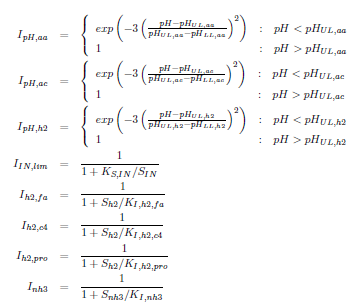 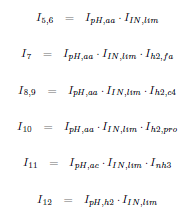 ADM1 - Anaerobic Digestion Model N° 1
Processos DE INIBIÇÃO
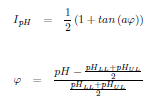 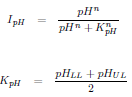 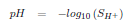 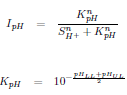 ADM1 - Anaerobic Digestion Model N° 1
BALANÇO DE MASSA PARA UM CSTR
Fase Aquosa
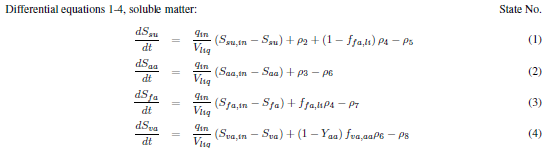 ADM1 - Anaerobic Digestion Model N° 1
BALANÇO DE MASSA PARA UM CSTR
Fase Aquosa
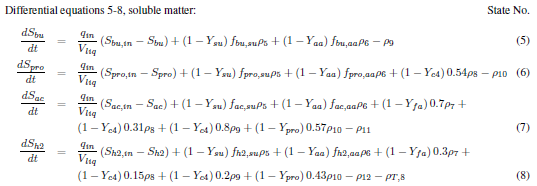 ADM1 - Anaerobic Digestion Model N° 1
BALANÇO DE MASSA PARA UM CSTR
Fase Aquosa
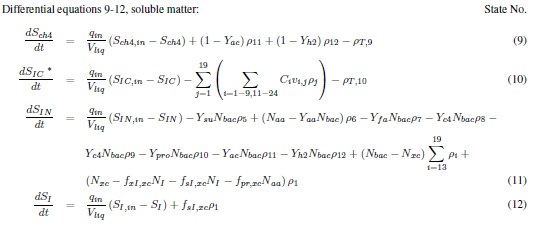 ADM1 - Anaerobic Digestion Model N° 1
BALANÇO DE MASSA PARA UM CSTR
Fase Aquosa
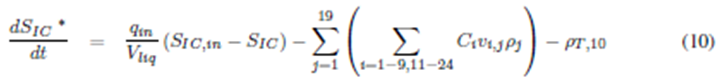 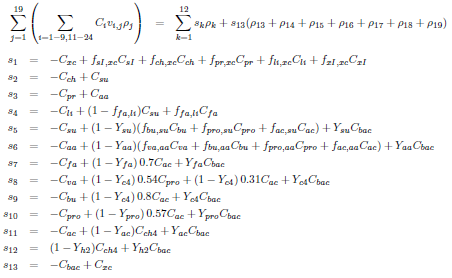 ADM1 - Anaerobic Digestion Model N° 1
BALANÇO DE MASSA PARA UM CSTR
Fase Aquosa
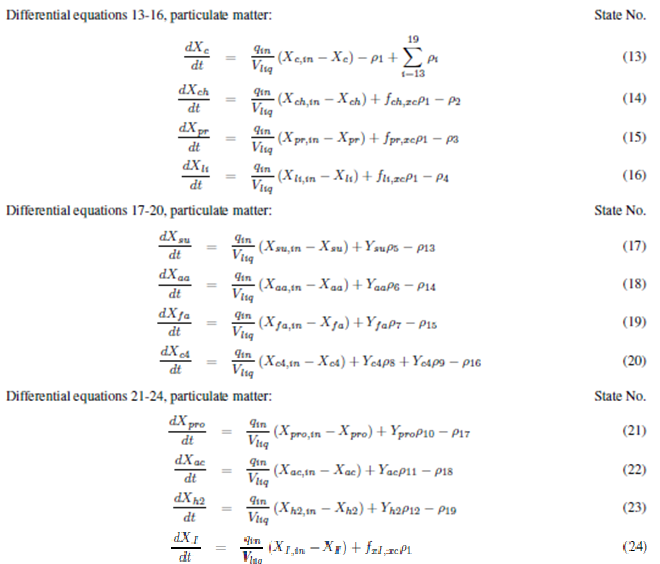 ADM1 - Anaerobic Digestion Model N° 1
BALANÇO DE MASSA PARA UM CSTR
Fase Aquosa
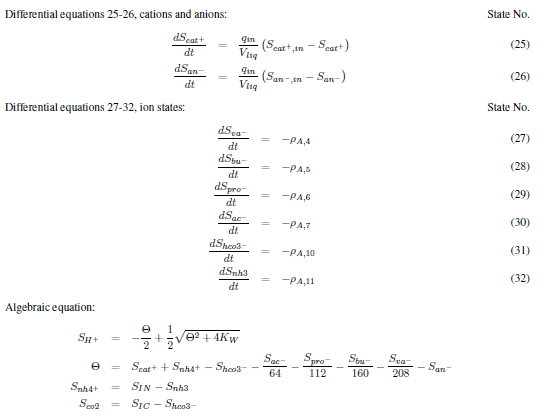 ADM1 - Anaerobic Digestion Model N° 1
BALANÇO DE MASSA PARA UM CSTR
Fase Aquosa
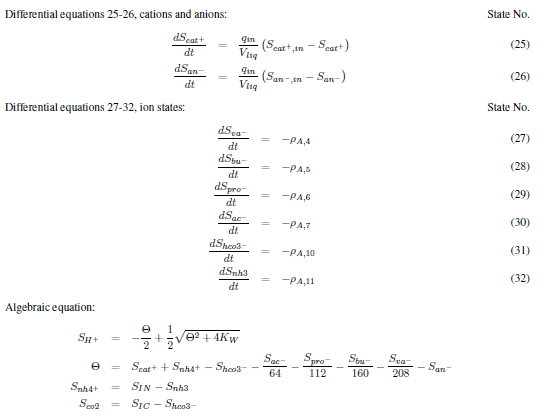 ADM1 - Anaerobic Digestion Model N° 1
BALANÇO DE MASSA PARA UM CSTR
Fase Gasosa
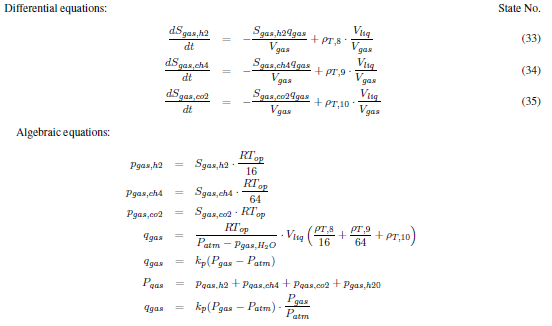 Expressões para o cálculo da vazão de biogás